5.8
Accuracy Activity: SHAZAM!
Shazam!
Class           Teacher
Select 1 student to tally points on board. 
Class will compete against the teacher or create two teams.
One S. at a time states the # of cards to be read (2-5 words)
Whole class reads words chorally.     
1 point is earned for each card.             
If SHAZAM! turns up, team loses all points.
T. states the # of cards to be read (2-5 words)—teacher can read these or have whole class read words chorally for additional practice.
Play until time runs out or all words are read. 
Team with most points wins.  
Repeat game as time allows, changing the location of the SHAZAM slides.
strategy
industry
independent
motto
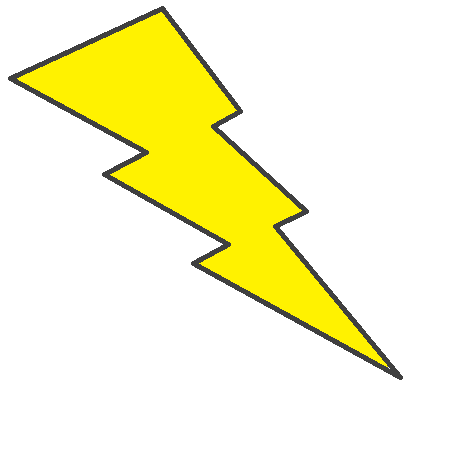 SHAZAM
silly
quota
photo
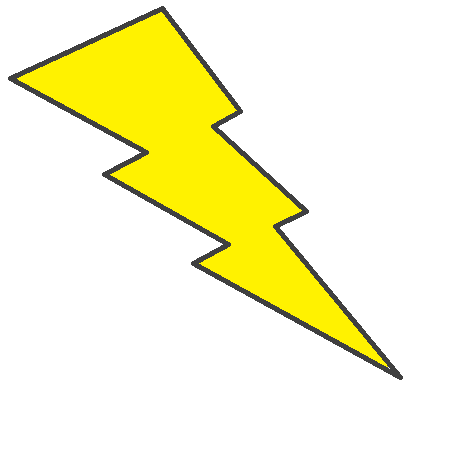 SHAZAM
soda
significant
dynamic
develop
exhibit
explicit
quality
plenty
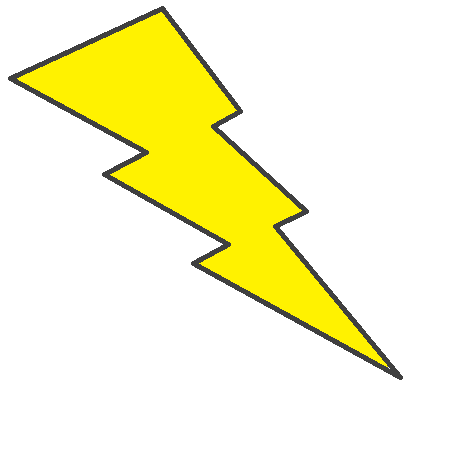 SHAZAM
crazy
dignity
evident
contradict
legend